Figure 7. Mean naming latencies in Experiment 2 (LFNC = low-frequency noncognate; LFC = low-frequency cognate; HFNC = ...
Cereb Cortex, Volume 20, Issue 4, April 2010, Pages 912–928, https://doi.org/10.1093/cercor/bhp153
The content of this slide may be subject to copyright: please see the slide notes for details.
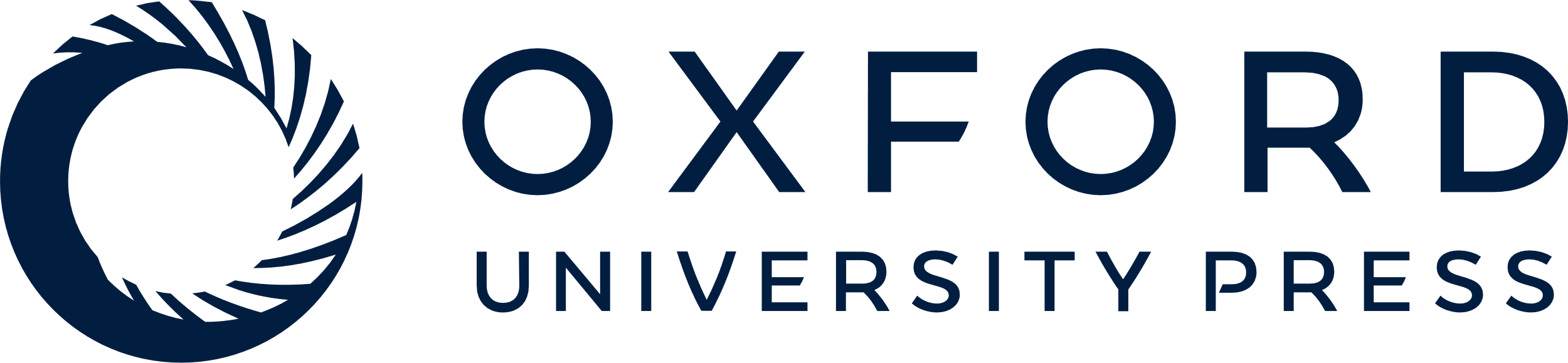 [Speaker Notes: Figure 7. Mean naming latencies in Experiment 2 (LFNC = low-frequency noncognate; LFC = low-frequency cognate; HFNC = high-frequency noncognate; HFC = high-frequency cognate) over repetitions.


Unless provided in the caption above, the following copyright applies to the content of this slide: © The Author 2009. Published by Oxford University Press. All rights reserved. For permissions, please e-mail: journals.permissions@oxfordjournals.org]